Система организации и проведения контроля на уроках истории и обществознания
Контроль-
это необходимая и неотъемлемая часть учебно-воспитательного процесса, от эффективности которой зависит его успех.
Виды контроля:
Текущий
Периодический
Итоговый
Составьте рассказ :
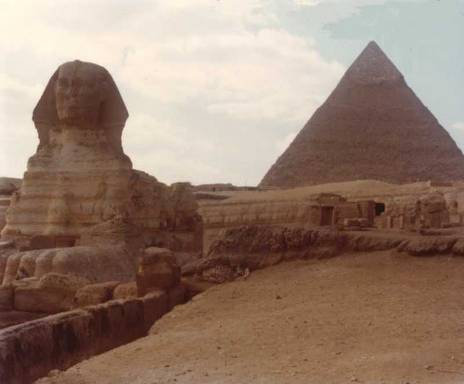 Составьте рассказ с опорой на план:
Тема "Экономическое развитие России в первой половине XVI века". 
План: 
1. Рост территории 
2. Развитие сельского хозяйства
3. Рост городов 
4. Торговля
Составьте рассказ по схеме:
Индивидуальные письменные задания:
Соотнесите имя исторического деятеля и его характеристику
Индивидуальные письменные  задания:
Выделите верные утверждения:
А) В России лица, находящиеся в местах лишения свободы по приговору суда не имеют права голосовать
Б) Избирательное право в России является всеобщим и равным
В) В России каждый имеет право на равный доступ к государственной службе 
Г) Президентом России может стать любой гражданин, достигший совершеннолетия
Тест -
это набор стандартизированных заданий по определенному материалу, устанавливающий степень усвоения его обучающимися
Основные требования, предъявляемые к тестам:
Надежность (стабильность результатов, равноценность и внутреннее постоянство форм) 
Объективность
Валидность (действенность)
Работа с документами:
«Петровский рубль»
Вопросы:
Когда началась чеканка данной монеты?
В чем ее отличие от предыдущих  монет?
Каковы причины введения в стране этой монеты?
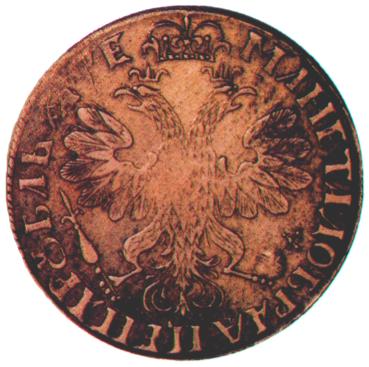 Составление и заполнение таблиц:
Разделение властей:
Дифференцированные задания:
Решите проблемную задачу:
    Почему, несмотря на наличие многочисленных сторонников, ни Борис Годунов, ни оба Лжедмитрия,  ни Василий Шуйский не смогли укрепить свою власть, тогда как воцарение Михаила Романова положило конец Смуте XVII?
Работа с матрицами:
« Вопрос оценивания знаний – одна из самых сложных проблем в современной российской школе. По мнению учащихся, им очень часто ставят на уроке необъективную оценку. При этом понятие «необъективность» включает в себя самый разнообразный спектр элементов: отсутствие четко определенных и известных критериев оценивания, субъективность оценки, использование оценки в качестве карающей меры за нарушение дисциплины и т.п.».
доцент Федеральной академии повышения квалификации, к.и.н.  А.Н. Иоффе
Спасибо за внимание!